A Klublicenc Szabályzat és Alapeljárás változásai 2022/23 és 2023/24 között
Tartalomjegyzék
1. MLSZ által kezdeményezett klublicenc szabályzati változások

2. UEFA által kezdeményezett klublicenc szabályzati változások

3. IFA rendszerben elvégzett fejlesztések bemutatása
1. MLSZ által kezdeményezett klublicenc szabályzati változások
A változások összegzése
A Klublicenc Szabályzat módosítására 6 pontban került sor, mindegyik esetben az MLSZ volt a kezdeményező.
Szabályzatban végzett fontosabb módosítások bemutatása
S.01: Utánpótlás nevelési program: a program időtávjának le kell fednie a licencelt bajnoki évadot
L.03: nyilatkozat a csoportszerkezet tagjairól: a kluboknak azon tulajdonosaikat is be kelljen mutatni a szervezeti ábrán, amelyek 10%-ot el nem érő tulajdoni részesedéssel rendelkeznek
3. számú melléklet (4): 2024.01.01-től az MLSZ szabályoknak megfelelő kiegészítő pénzügyi információkat tartalmazó éves beszámoló mérlegében az értékhelyesbítés kimutatása nem megengedett
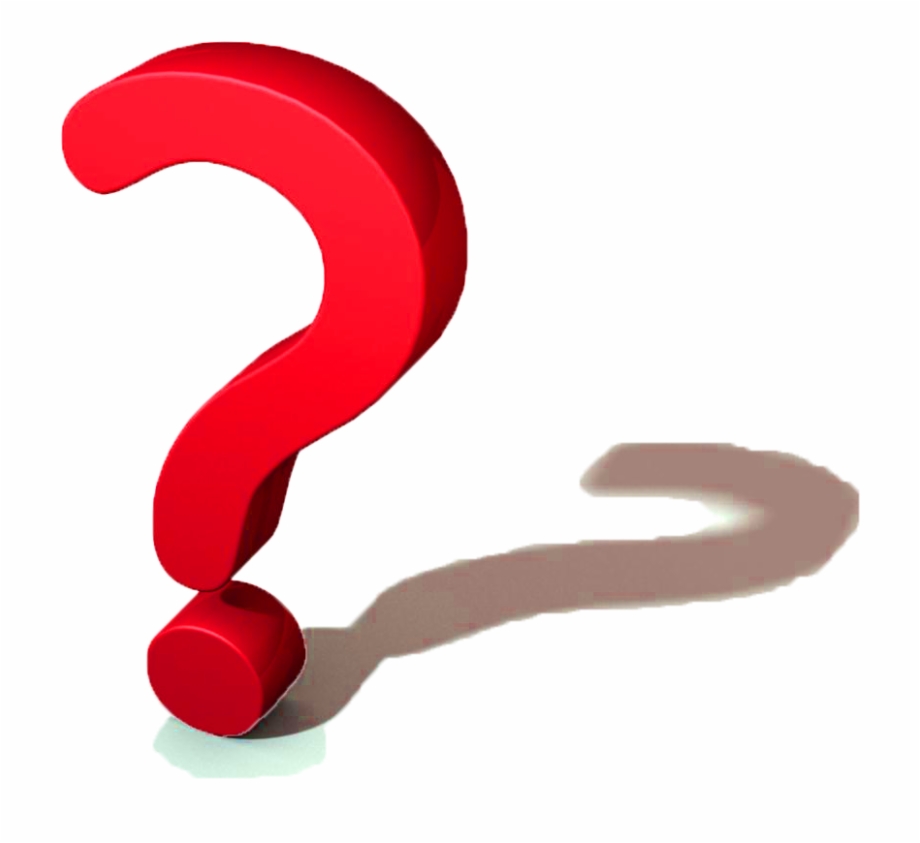 2. UEFA által kezdeményezett klublicenc szabályzati változások
UEFA Szabályzatban tervezett fontosabb módosítások bemutatása
Sport kritériumok:
S.01: Utánpótlás nevelési program:
+1 tartalmi pont: női labdarúgás népszerűsítése

S.02: Utánpótláscsapatok számának növelése:
10-21 éves korosztályokban UP csapatok száma: 3            4 db

S.03: Játékosok orvosi ellátása:
Nyilatkozat kiegészítése azzal, hogy a férfi labdarúgókkal kötött szerződés összhangban van a vonatkozó Európai Uniós egyezménnyel
UEFA Szabályzatban tervezett fontosabb módosítások bemutatása
S.04: Játékvezetési ügyek tájékoztató előadás:
Az első csapat játékosainak és a stábtagoknak (edzők, technikai személyzet) kötelező részt venni rajta

S.05: Női labdarúgás népszerűsítése nyilatkozat

S.05: (antirasszizmus) és S.06 (gyermekek védelme) nyilatkozatok törlése és áthelyezése (köv. dia)
UEFA Szabályzatban tervezett fontosabb módosítások bemutatása
Új kritérium csoport – Futball társadalmi felelősségvállalási kritériumok:

R.01: Egyenlőség és befogadás (elköteleződési nyilatkozat)
R.02: Antirasszizmus (elköteleződési nyilatkozat)
R.03: Gyermekek, fiatalkorúak védelme (elköteleződési nyilatkozat és részvétel az MLSZ által szervezett oktatáson)
R.04: Labdarúgás mindenki számára (elköteleződési nyilatkozat)
R.05: Környezetvédelem (elköteleződési nyilatkozat)
UEFA Szabályzatban tervezett fontosabb módosítások bemutatása
Személyügyi kritériumok:

Megszűnő kritérium pont: P.01.1: Titkársági munkatárs
Új kritérium pont: P.01.1: Mérkőzésszervezésért felelős szakember
Új kritérium pont: P.19.1: Labdarúgás társadalmi felelősségvállalásért felelős szakember
Új kritérium pont: P.21.1-2: Első csapat kapusedzője és minimális képesítése
Új kritérium pont: P.22.1-2: UP csapatok kapusedzője és minimális képesítése
Új kritérium pont: P.26: Szervezeti ábra (szervezetben dolgozó - de legalább a személyügyi kritériumokban felsorolt – személyek ábrázolása hierarchikusan, felelősségi körrel)
UEFA Szabályzatban tervezett fontosabb módosítások bemutatása
Jogi kritériumok:
L.02: Alapvető jogi információk: +1 nyilatkozat benyújtása, mely az alábbi információkat tartalmazza:
Licenckérelmező hivatalos elérhetőségei (telefon és email cím)
Licenckérelmező hivatalos weboldalának címe
Licenckérelmező klublicenc ügyekben illetékes kijelölt személyének neve és elérhetőségei
L.03: Nyilatkozat a csoportszerkezet tagjairól: a tulajdonosi ábrán meg kell jeleníteni az alábbi (jogi) személyeket is:
Licenckérelmező felsőmenedzsmentjének tagjait
Licenckérelmező végső kedvezményezettjét (azt a természetes személyt, akinek a megbízásából a licenckérelmezőnél egy tranzakciót végrehajtanak vagy aki a licenckérelmező felett egyéb módon tényleges irányítást, ellenőrzést gyakorol)
UEFA Szabályzatban tervezett fontosabb módosítások bemutatása
Pénzügyi kritériumok:
F.01.04: Új kritérium pont: saját tőke változás kimutatás
Lejárt tartozások szabály módosulás: a licenckérelmezőnek igazolnia kell, hogy március 31-én nem állnak fenn olyan lejárt tartozásai, amiket legkésőbb február 28-ig ki kellett volna egyenlítenie.
Pl: január havi bérek és járulékok, januárban esedékes átigazolási díjak
UEFA Szabályzatban tervezett fontosabb módosítások bemutatása
Pénzügyi kritériumok:

Új kritérium pont: F.04.3: Lejárt tartozások a labdarúgó szövetség (MLSZ) és az UEFA felé

Új kritérium pont: F.06.1.A.1: Mérlegterv

Új pénzügyi indikátor: indikátor 3 – a licenckérelmező saját tőkéjének december 31-én pozitívnak kell lennie vagy az előző év december 31-hez képest legalább 10%-ot javulnia kell. (Hatályba lépés: 2024.02.01)
UEFA Szabályzatban tervezett fontosabb módosítások bemutatása
UEFA női licenckérelem új kritérium pontjai
S.01: Utánpótlásnevelési program
S.02.1: 12-21 éves korosztályokban UP csapatok száma: 1           2 db
P.05.1: Sajtófőnök
R.01-05: Futball társadalmi felelősségvállalási elköteleződés nyilatkozatok
P.13.1: Első csapat asszisztens edzője
P.21.1: Első csapat kapusedzője
P.15.1: Könyvelő
P.16.1: Könyvvizsgáló
P.26: Szervezeti ábra
UEFA Szabályzatban tervezett fontosabb módosítások bemutatása
L.03: Nyilatkozat csoportszerkezet tagjairól
L.04: Nyilatkozat csoportszerkezet tagjainak jelentéstételi köt. hatókörébe való bevonásról vagy kihagyásról
L.05: Nyilatkozat jelentéstételi kötelezettség kapcsán

Benyújtandó éves beszámoló bővülése: saját tőke változás kimutatás, üzleti jelentés, könyvvizsgálói jelentés
Amennyiben a férfi és a női csapatokat ugyanaz a társaság működteti: elkülönített eredménykimutatás készítése! (2023.02.01-től hatályos)
Csak a női csapatokra vonatkozó pénzügyi adatok megjelenítése
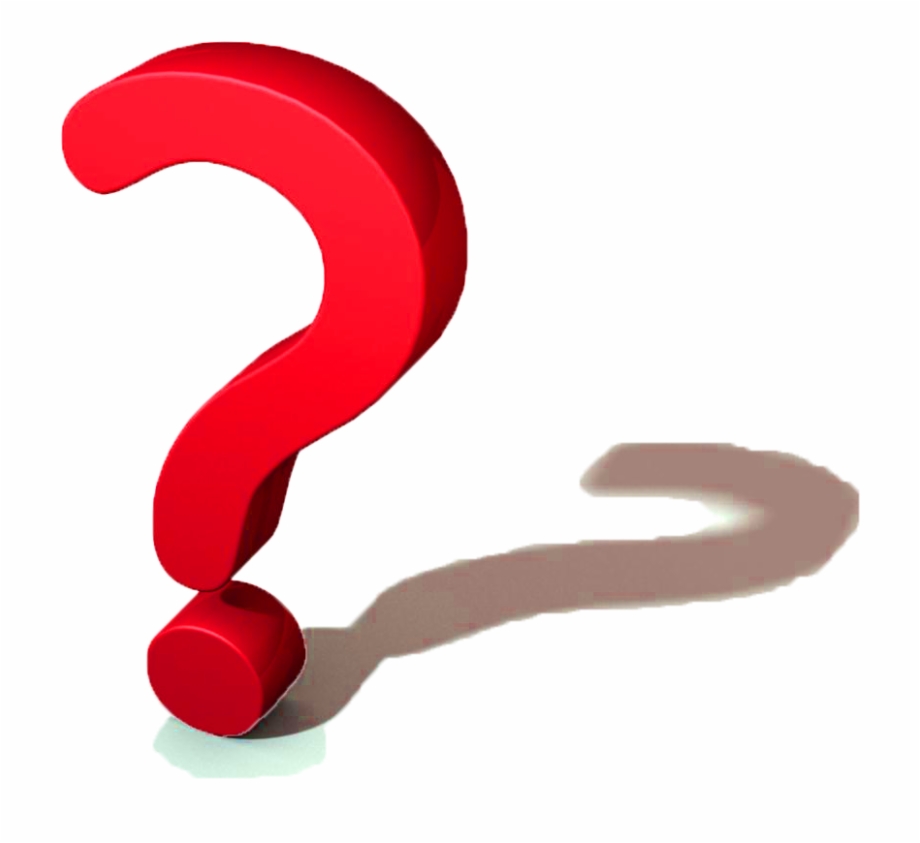 2. IFA rendszerben elvégzett fejlesztések bemutatása
Pénzügyi kritériumok
F.01.01 – Eredménykimutatás (magyar)
F.01.04 – Eredménykimutatás (UEFA)

F.01.02 – Eredménykimutatás (magyar és UEFA)
(A magyar és UEFA nyilatkozatokat egy kritérium ponton belül lehet legenerálni)

F.01.02 – Mérleg (magyar)
F.01.03 – Mérleg (UEFA)

F.01.01 – Mérleg (magyar és UEFA)
(A magyar és UEFA nyilatkozatokat egy kritérium ponton belül lehet legenerálni)
Pénzügyi kritériumok
F.01.05 – Cash flow (magyar)
F.01.12 – Cash flow (UEFA)

F.01.03 – Cash flow (magyar és UEFA)
(A magyar és UEFA nyilatkozatokat egy kritérium ponton belül lehet legenerálni)
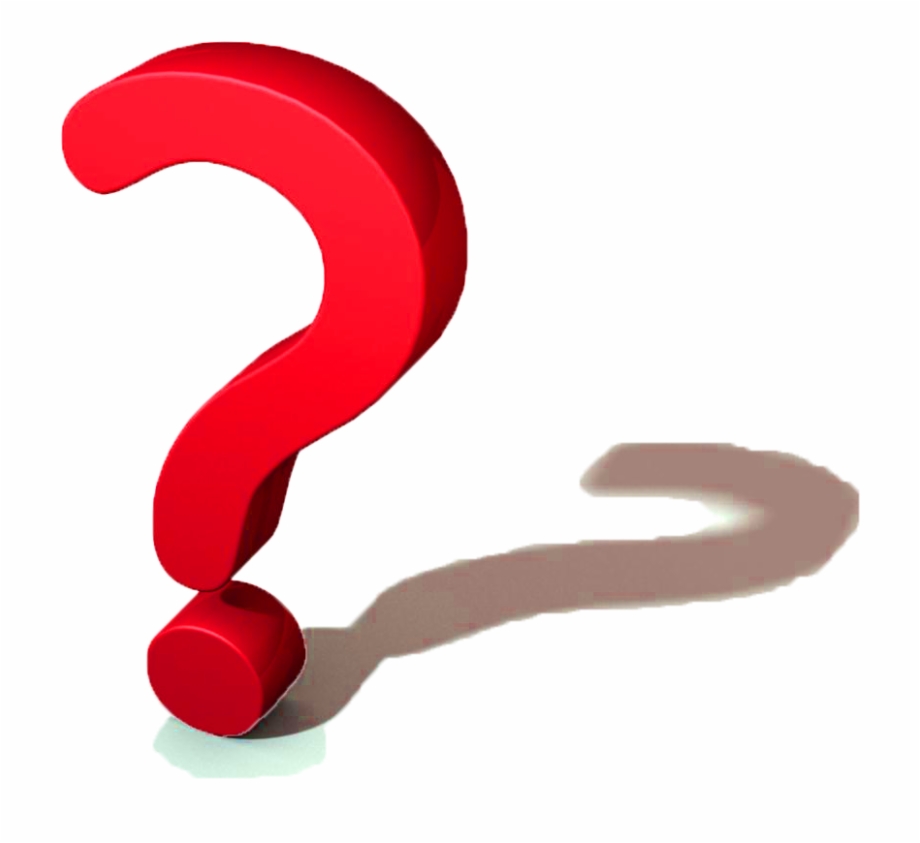 Köszönöm a megtisztelő figyelmet!
Elérhetőségek
Pogácsás János
Klublicenc menedzser
Email cím: pogacsas.janos@mlsz.hu
Telefon: +36 30 196-3678

Juhász László
Pénzügyi és kontrolling szakértő
Email cím: juhasz.laszlo@mlsz.hu
Telefon: +36 30 774-2793